Єгипет
Цікаві місця
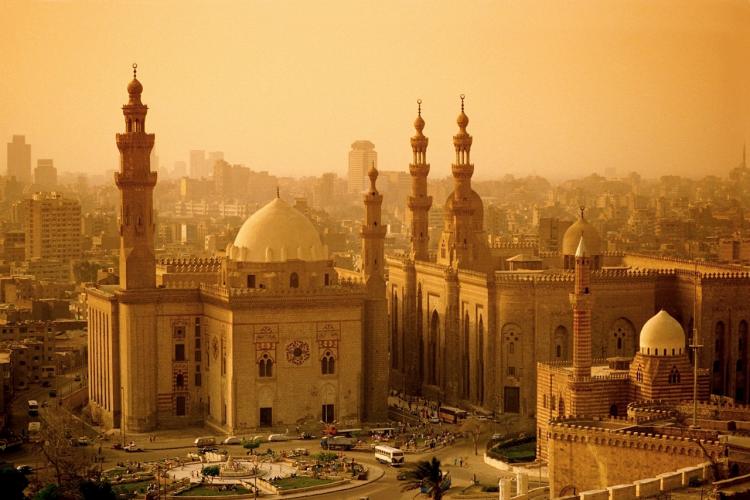 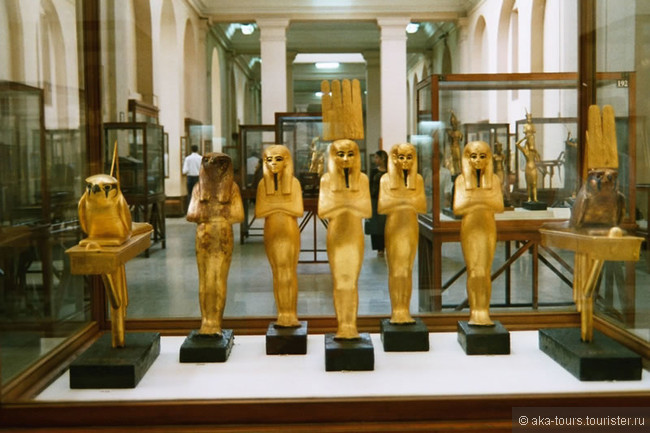 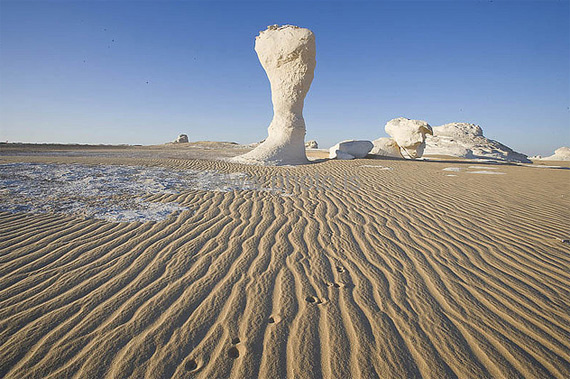 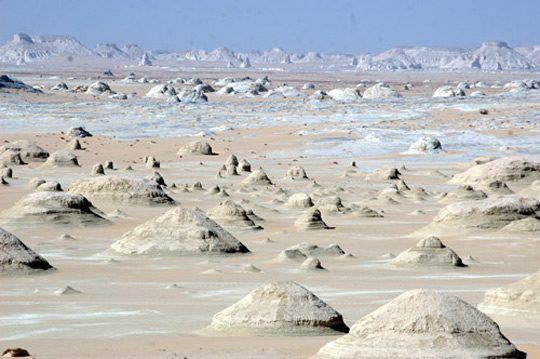 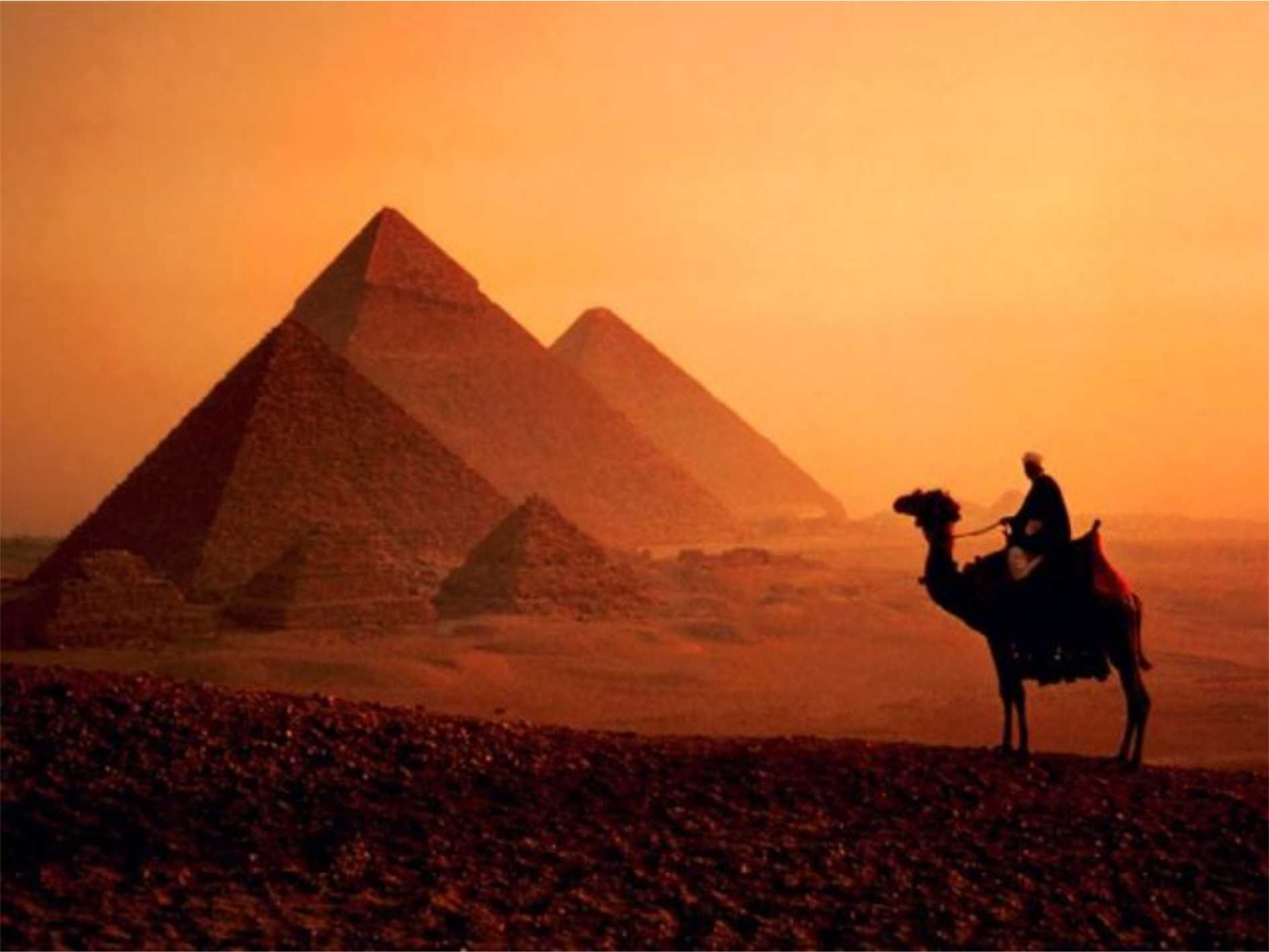 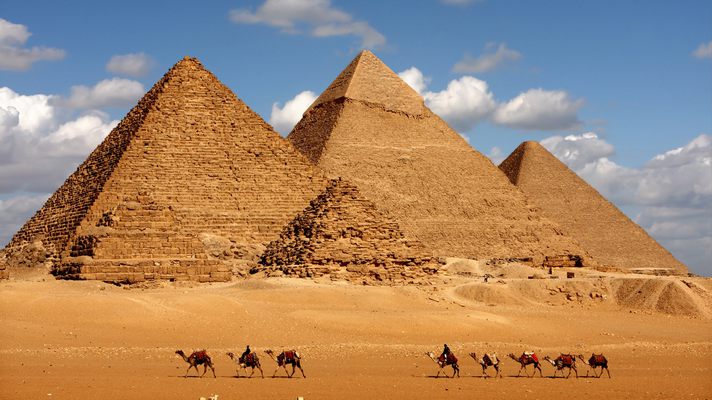 Єгипетські піраміди
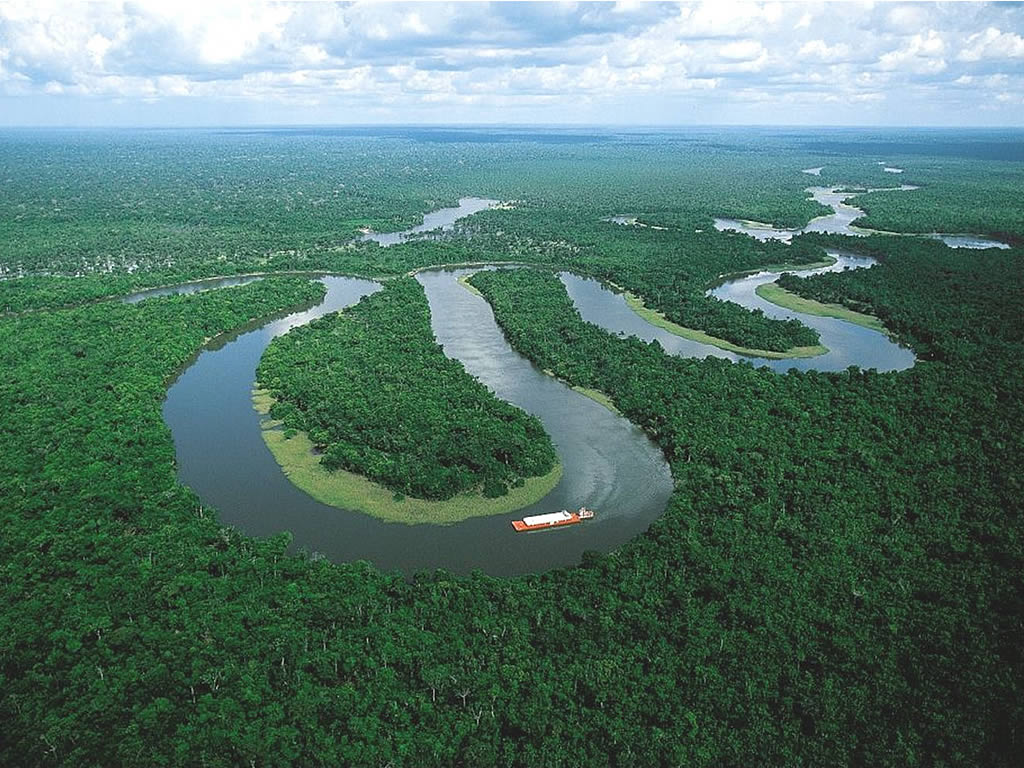 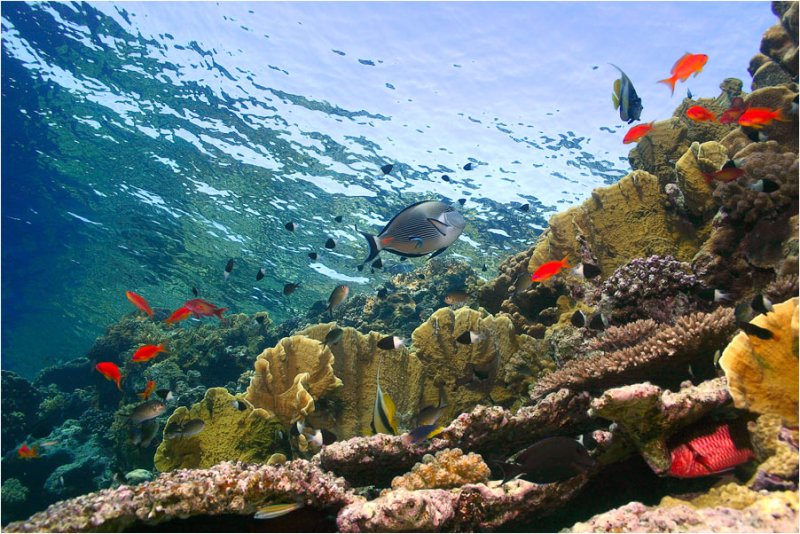 Узбережжя Червоного моря
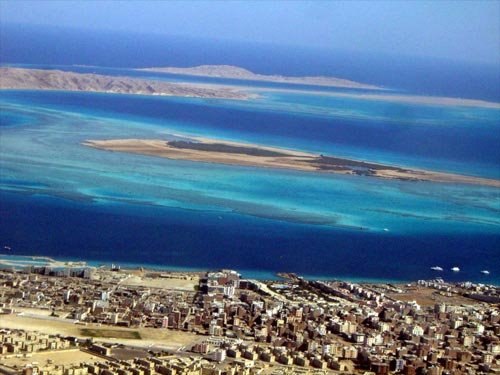 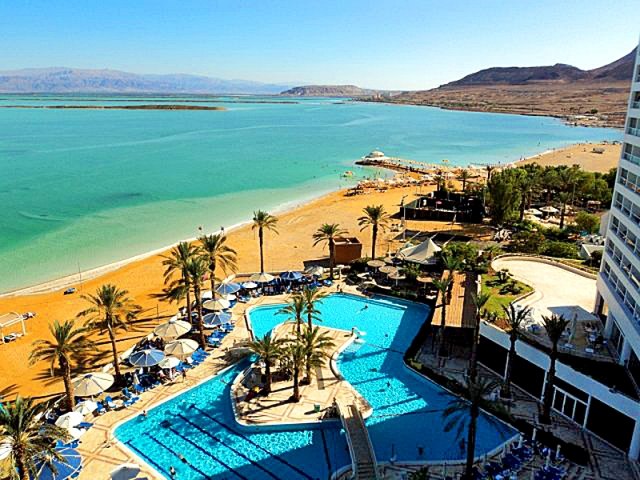 Монастир Святої Катерини
Кінець
Презентацію підготувала
Анжела Слюсаренко